“You will never change your life until you change something you do daily." 
- John C. Maxwell
Plant Structure and Growth
Chapter 35
Plant Tissue Systems
Ground tissues
Storage
____________
Support

Vascular tissues
Transport of water and minerals
Support

Dermal tissues
Protective outer tissue layer
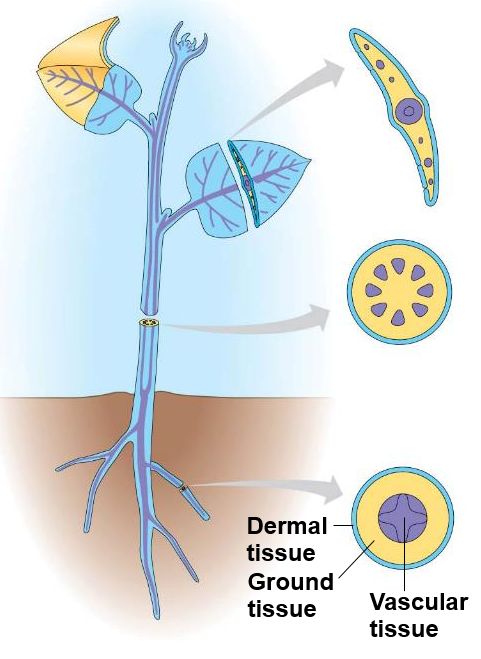 Ground Tissue System
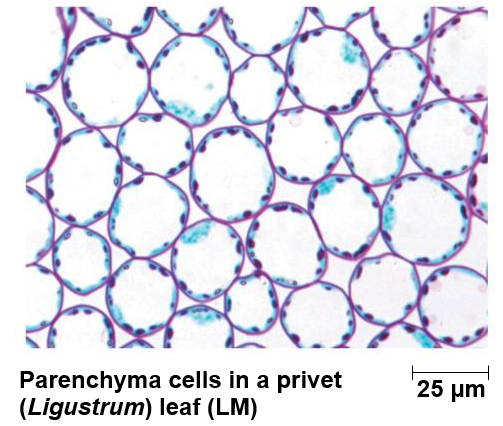 ____________ cells: living cells with thin, flexible primary walls, that make up the inside of most non-woody plant structures including the leaves, stems and roots
Metabolic functions 
Photosynthesis
Starch storage
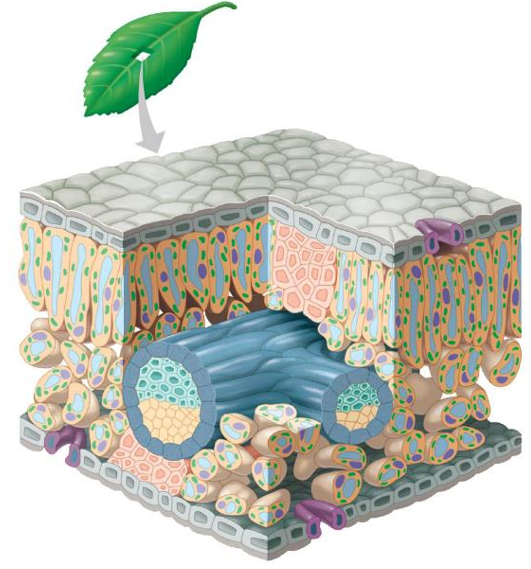 Palisade mesophyll
Spongy mesophyll
Ground Tissue System
Collenchyma cells: elongated cells with _______  _____________ that provide support to growing shoots and leaves
Living and flexible at maturity
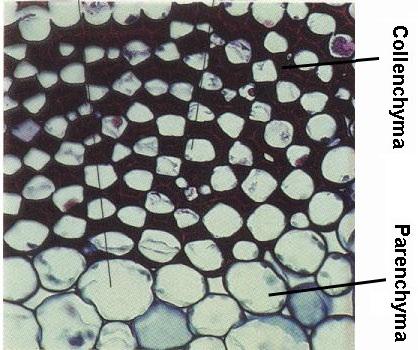 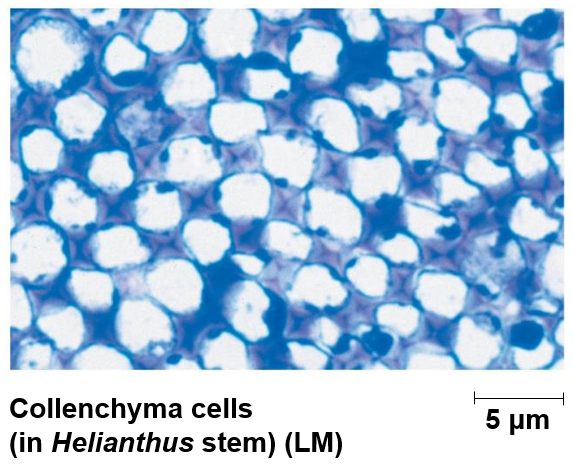 Ground Tissue System
Sclerenchyma cells: support cells with thick, __________________ that develop after cell elongation
Usually dead at maturity

Fibers: long, slender cells typically found in strands or bundles

__________: boxy, irregularly shaped cells with thick, lignified secondary walls
Lignin: a strong polymer that provides support to cell walls of vascular plants
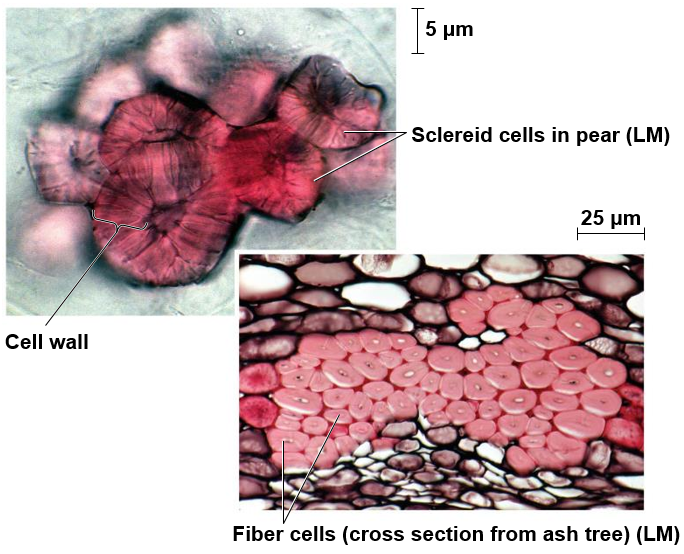 Dermal Tissue System
Epidermis: a single layer of tightly packed cells comprising the outermost tissue layer in non-woody plants

Cuticle: a waxy coating on surface of stems and leaves
Prevents desiccation

__________: protective coat that replaces epidermis in woody plants
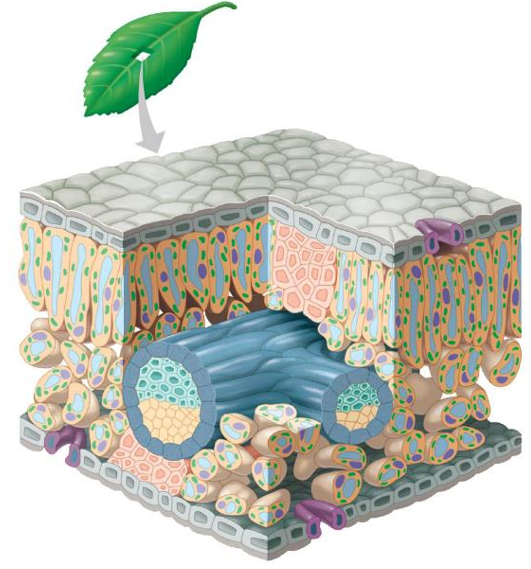 Cuticle
Stoma
Upper
epidermis
Lower
epidermis
Cuticle
Guard cells
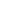 Dermal Tissue System
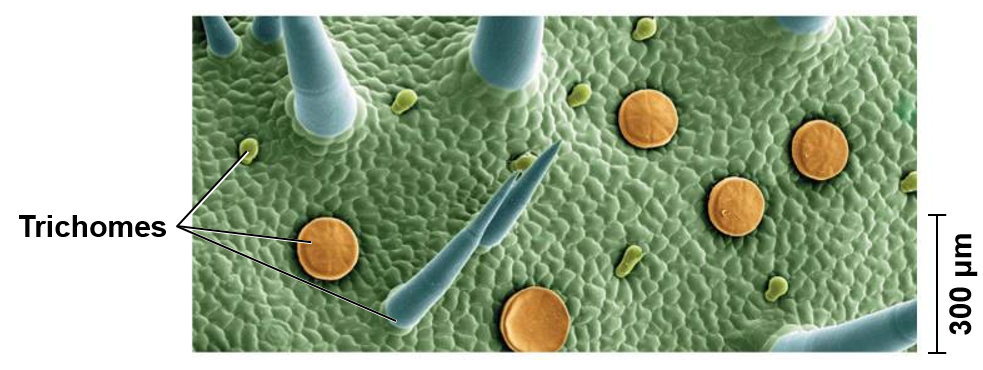 Trichomes: small ________ _________ of the epidermis
Protect against insects
Reflect UV light
Release oils or chemicals
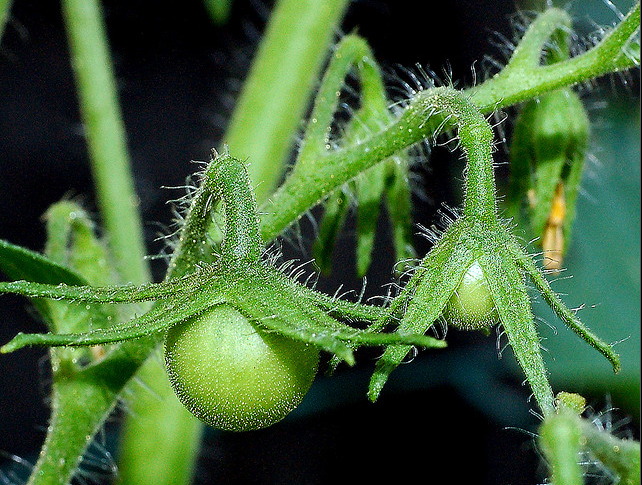 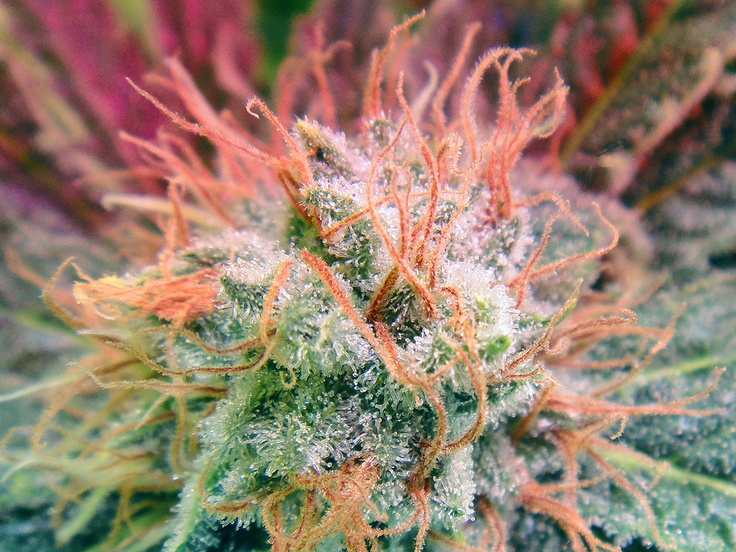 Vascular Tissue System
______: vascular tissue of root or stem

Xylem: conducts waters and dissolved minerals upwards from roots
Tracheids
Vessel elements

Phloem: transports sugars (from photosynthesis) to roots and other are as of growth
Sieve-tube elements
Companion cells
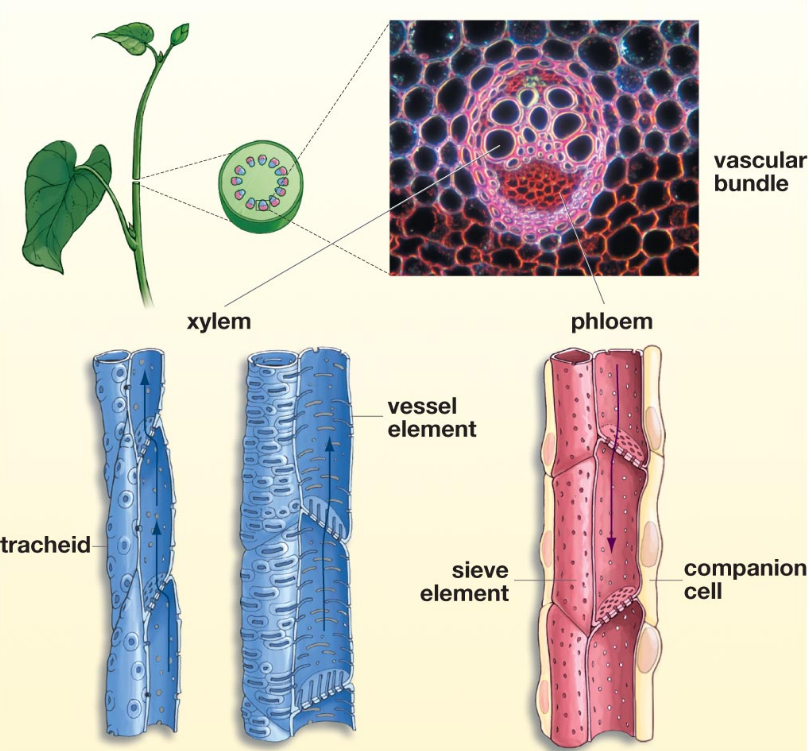 Xylem
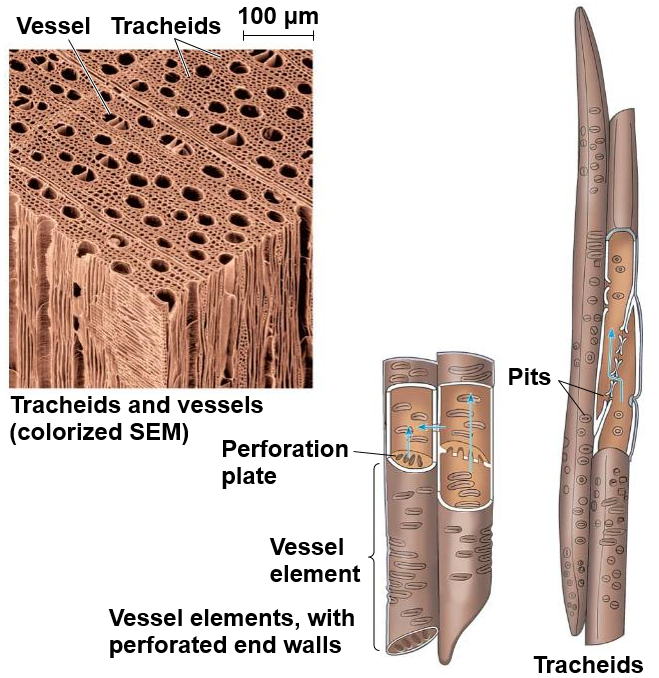 Tracheids: long thin cells with tapered ends
Dead at maturity
Pits: lateral water movement

Vessel Elements: wide, short, thinly walled cells
Dead at maturity
_____________: water movement through the ends of vessel elements
Phloem
Sieve-tube elements: chains of long, narrow cells that transport nutrients and sugars
Alive at maturity	
Lack __________________
Sieve plates: porous plates that allow fluid to pass between cells

Companion cells: nonconducting cell adjacent to sieve-tube cells 
Alive at maturity
Nucleus and ribosomes serve both companion cell and sieve-tube cell
Plasmodia: connect companion cells to sieve-tube cells
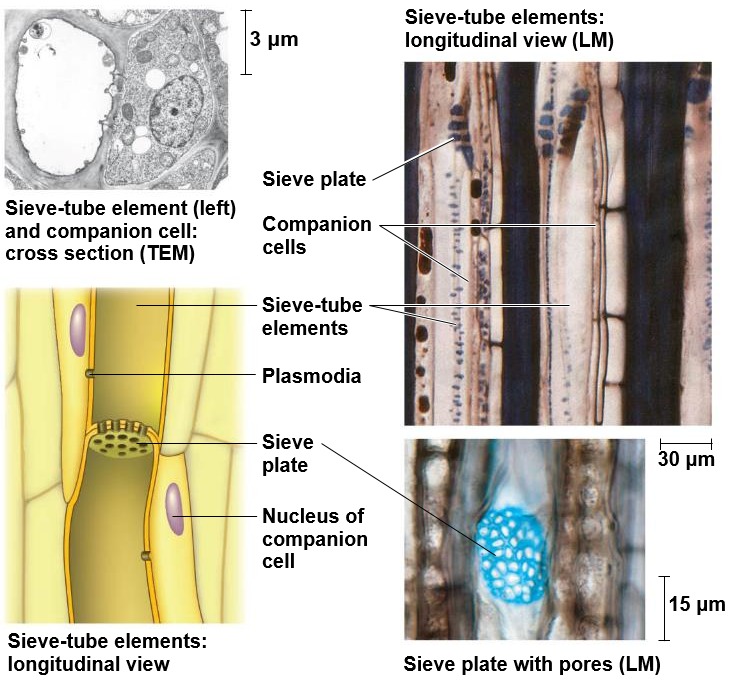 Plant Growth
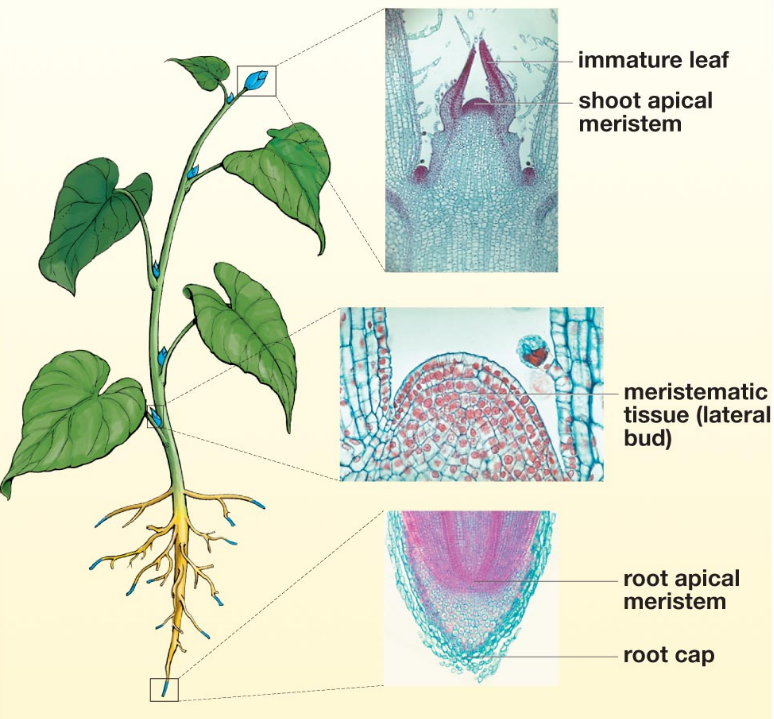 Meristematic tissue: unspecialized tissue that continuously divides, creating _______ that elongate and become specialized
Apical meristems 
Primary growth = increase in length
Lateral meristems
Secondary growth = increase in thickness
Apical Meristems
Apical meristems: meristematic tissue in root and shoot tips that ___________ of roots and shoots

Protoderm: gives rise to epidermis

Ground meristem: gives rise to ground tissue

Procambium: gives rise to _______ xylem and phloem
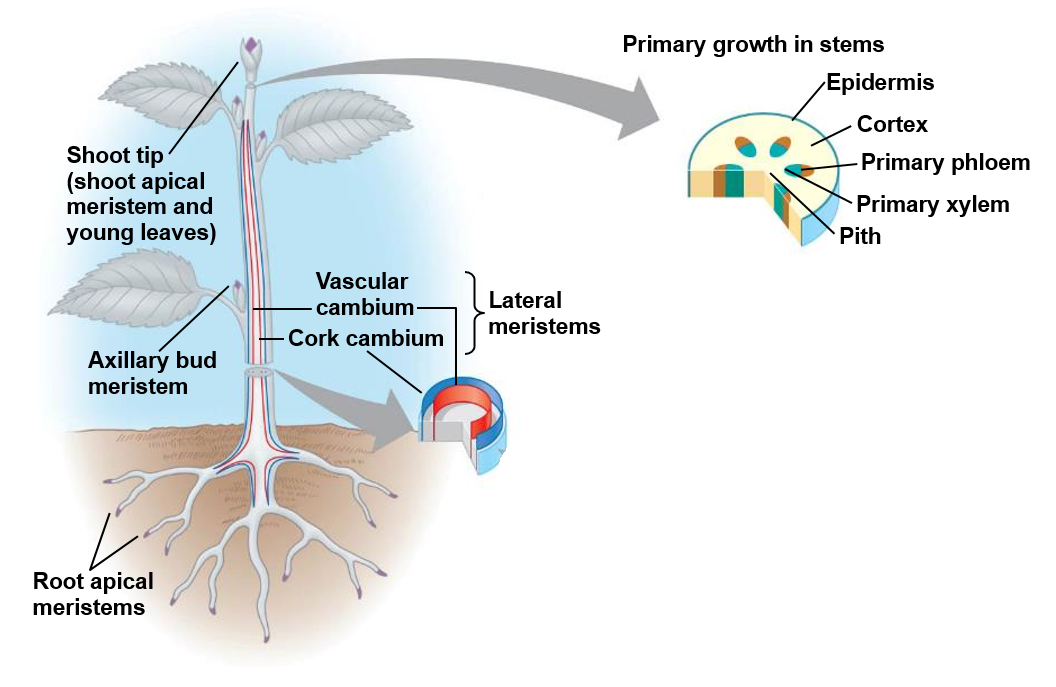 Lateral Meristems
Lateral meristems: meristematic tissue that thickens the roots and shoots in woody plants

Vascular cambium: produces ________ xylem and phloem

Cork cambium: replaces epidermis with tough ________
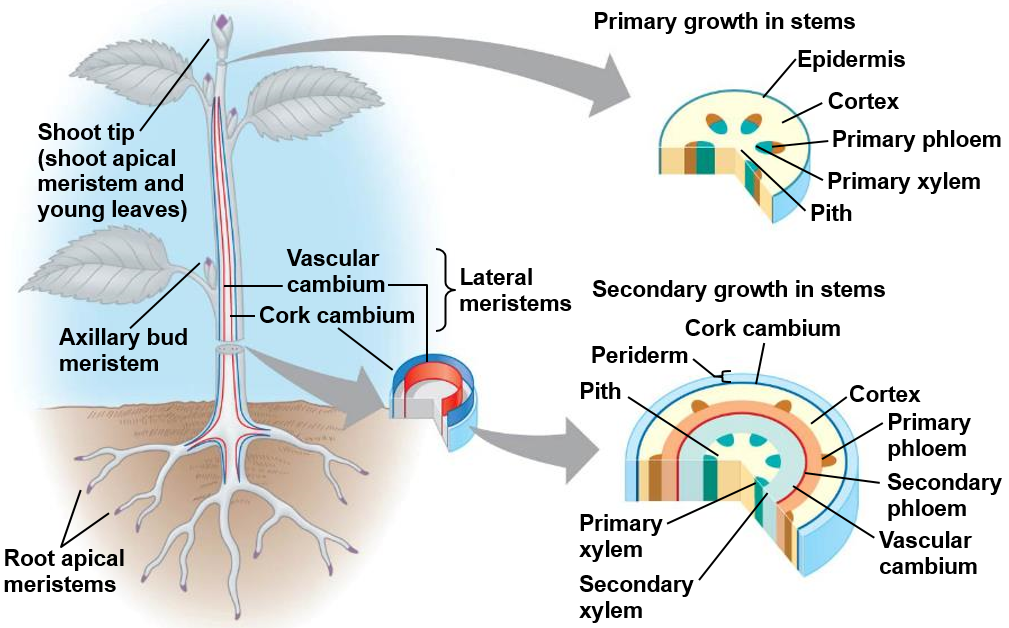 Plant Morphology
Shoot system: photosynthesis and reproduction
Stem
Nodes
Internodes
Leaves
Blade
Petiole
Buds
Apical bud
Axillary bud

Root System: anchors plant, absorbs minerals and water, and stores carbohydrates
Taproot
Fibrous root
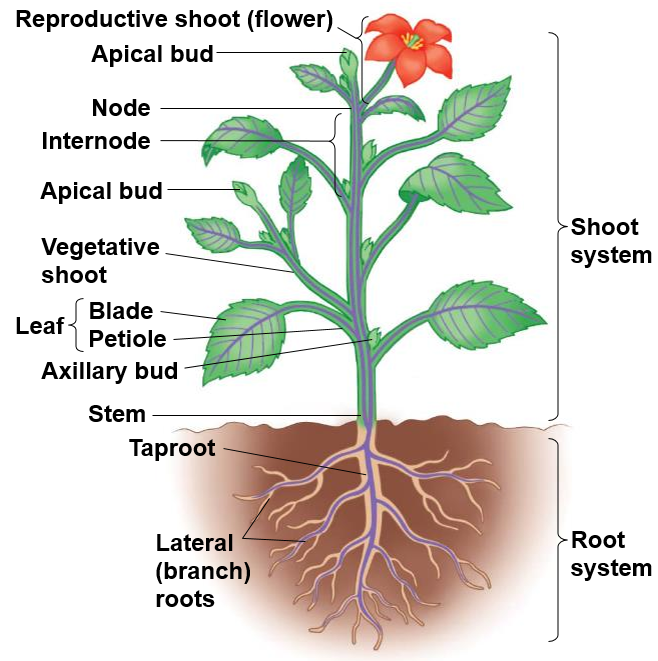 The Root System
Root cap: cells at the tip of the root that protect the apical meristem as root pushes through the soil

Root hair: thin extensions of _______  ____ that increase surface area

Root tissues:
Protoderm: gives rise to epidermis
Ground meristem: gives rise to cortex
Procambium: gives rise to stele
Xylem and phloem	
Pith (Monocots)
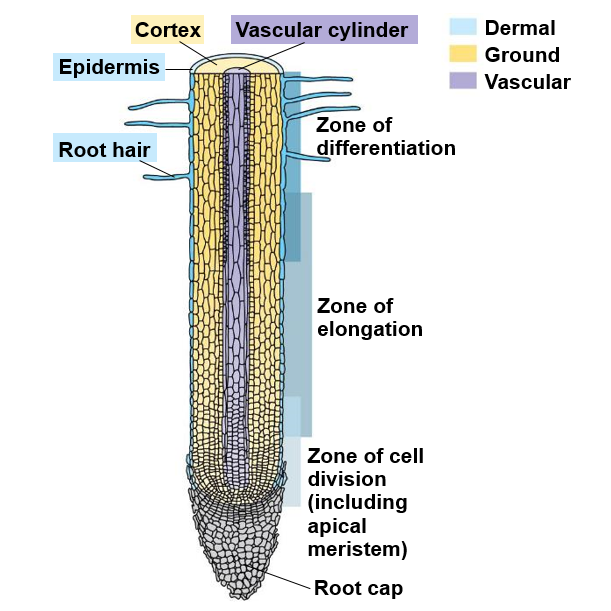 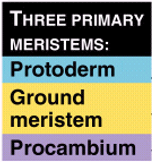 Monocot and Eudicot Root
Pericycle: Outermost cell layer of vascular cylinder

Pith: Core of parenchyma cells

Endodermis: cylinder one cell thick that forms boundary of vascular cylinder
________ Strip
Regulates water and minerals
Suberin
Passage Cells 
Allow water to pass through
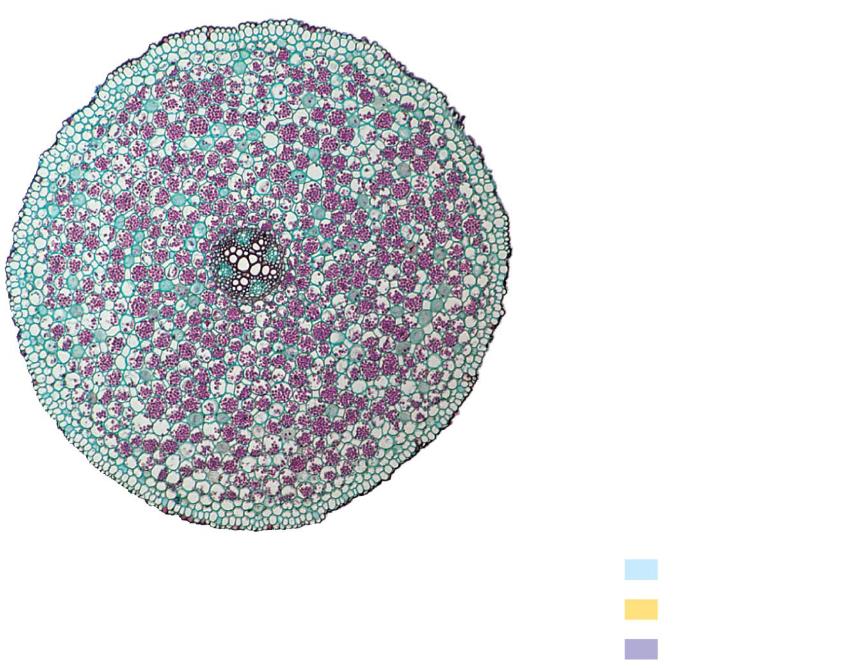 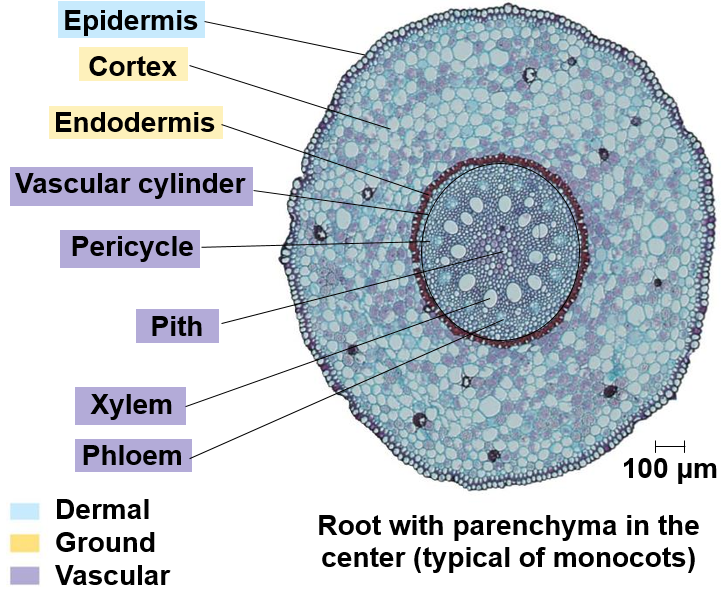 Dicot
Monocot
Monocot Roots (Inside to Outside)
Pith
Xylem
Transport water
Phloem
Transport food
Pericycle
Dividing cells
Endodermis
Casparian Strip 
Passage Cells 
Cortex
Storage
Epidermis
Protection
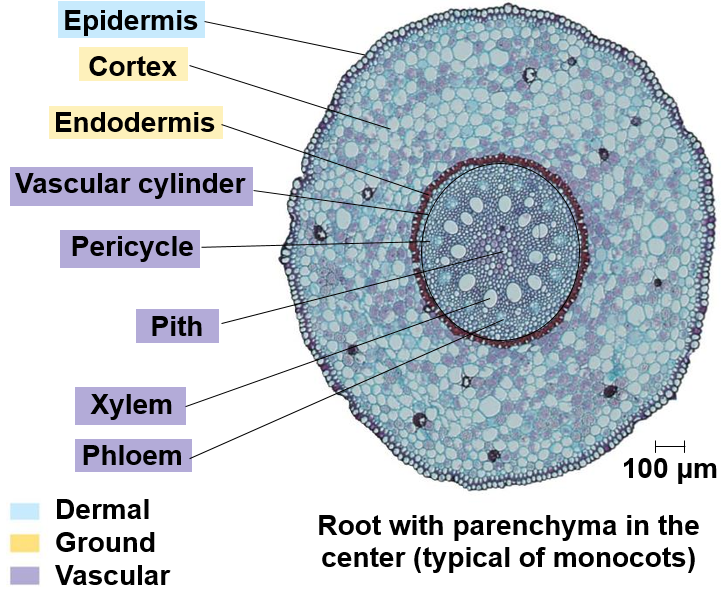 Eudicot Root (Inside to Outside)
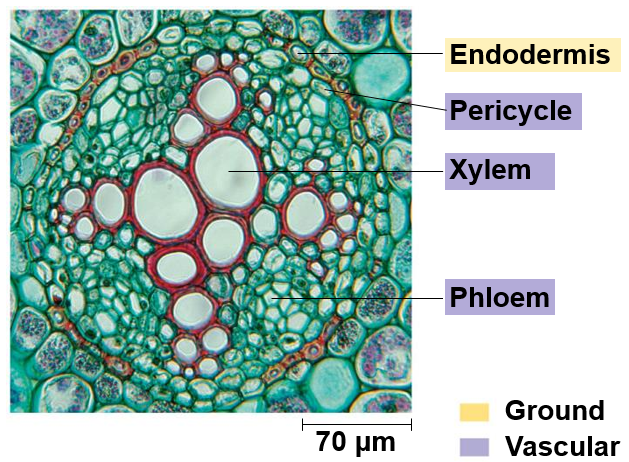 Xylem
Transport water
Phloem
Transport food
Pericycle
Dividing cells
Endodermis
Casparian Strip
Passage Cells 
Cortex
Storage
Epidermis
Protection
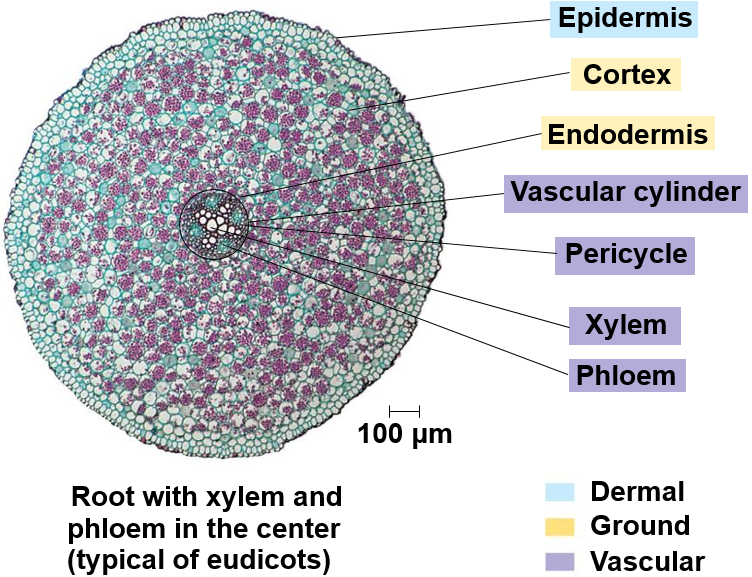 Formation of Lateral Roots
Lateral roots develop from meristematic cells of the _______
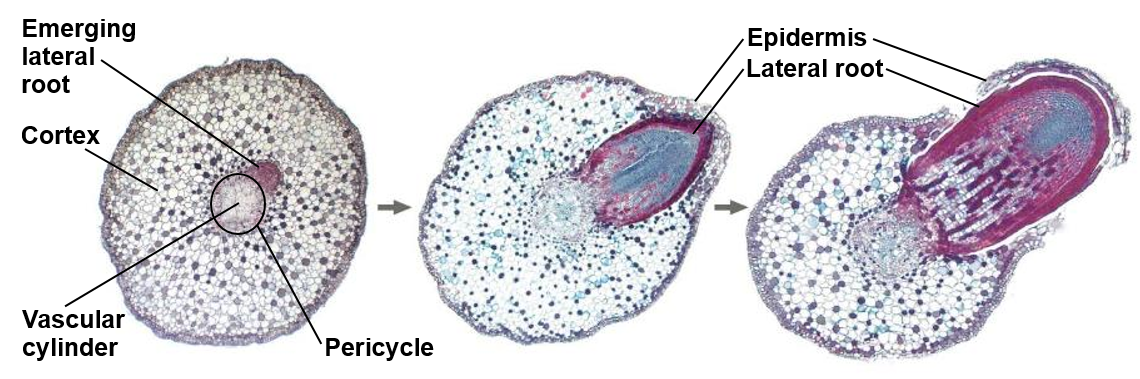 Modified Roots
________ roots: provide support to large trees with shallow root systems
Nutrient poor soil in tropics
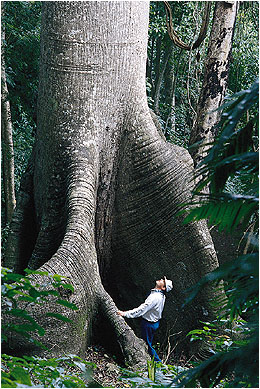 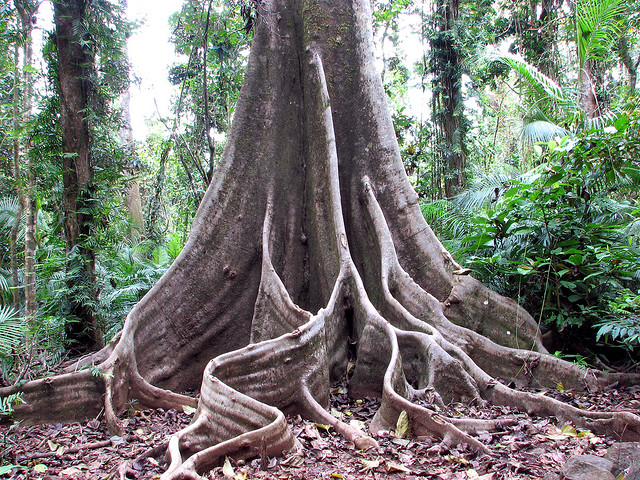 Modified Roots
Storage roots: store ______ and/or water 
Food storage: sweet potatoes, radishes, beets, carrots
Water storage: pumpkin family
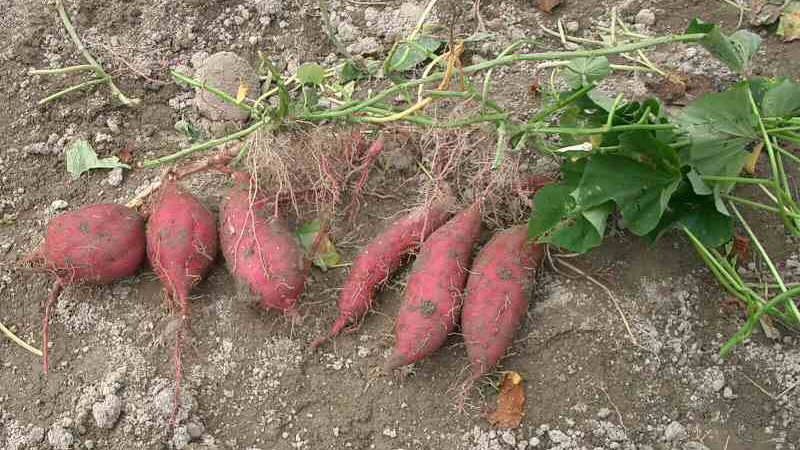 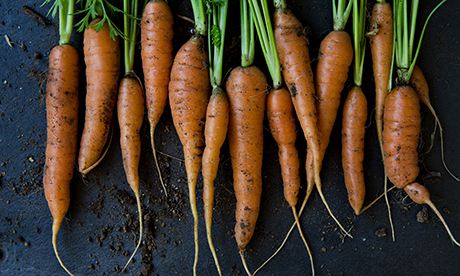 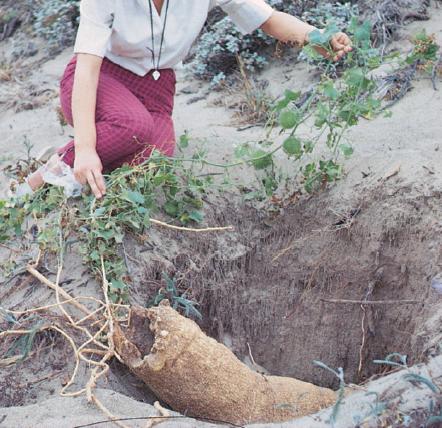 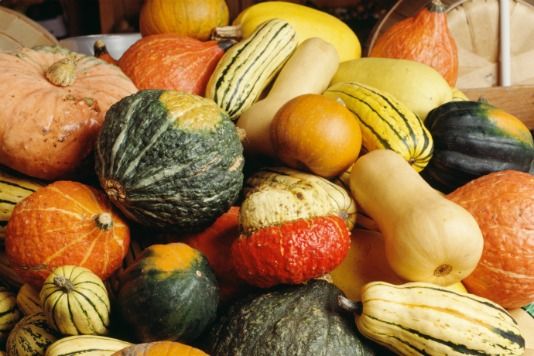 Modified Roots
Prop roots: adventitious roots (emerge from stem) and aid in supporting tall, heavy plants
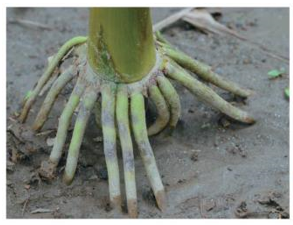 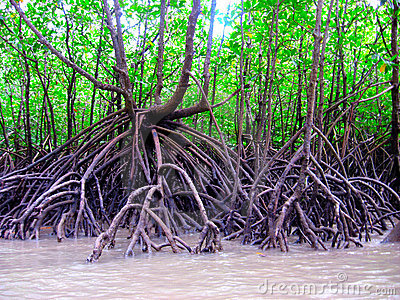 [Speaker Notes: Adventitious: appearing in an abnormal or unusual position.]
Modified Roots
Pneumatophores: roots that extend above the water allowing the roots to perform __________ 
Mangroves
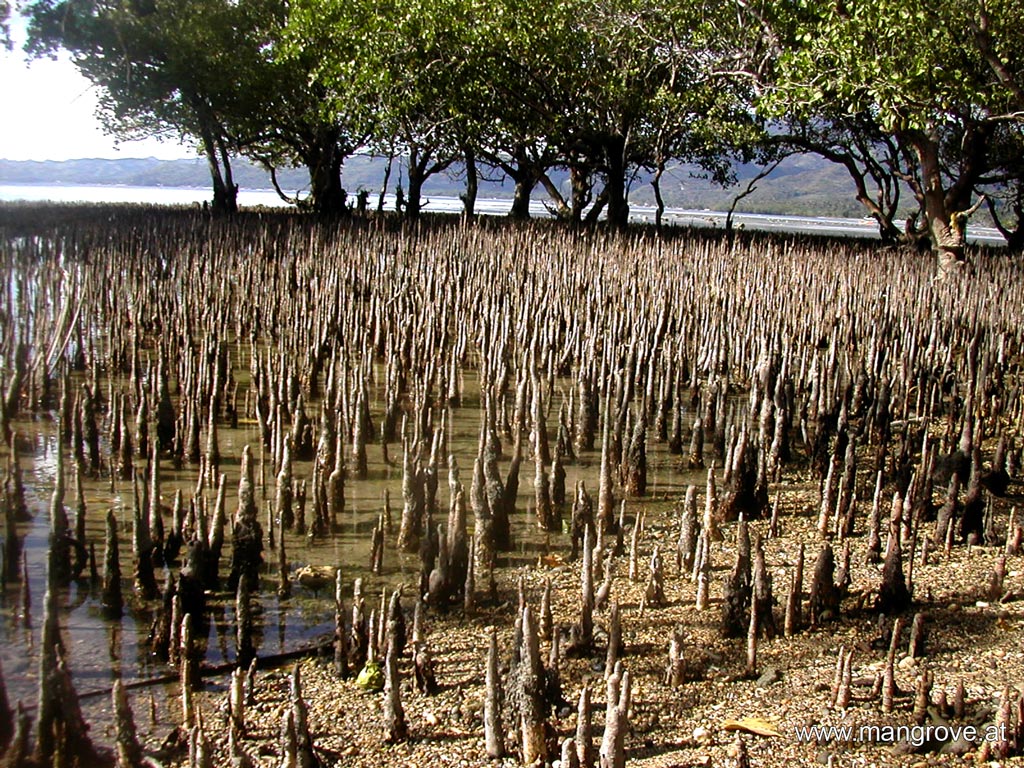 Modified Roots
Ariel roots: roots entirely above ground
Ivies and orchids
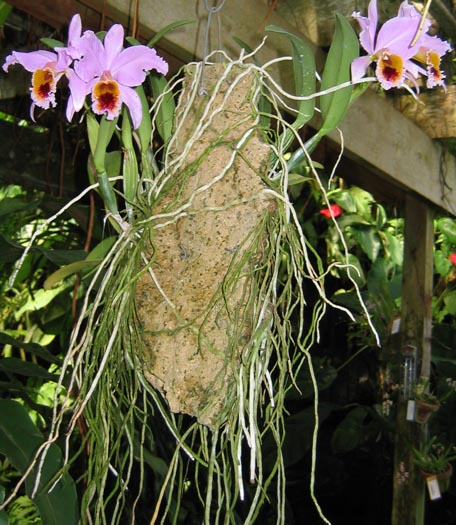 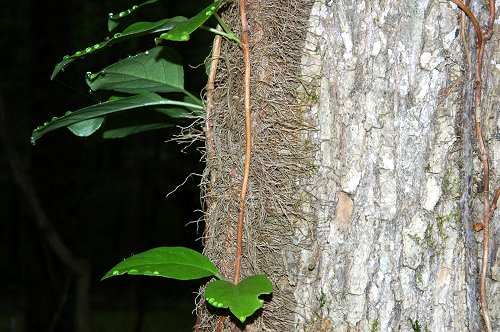 Modified Roots
____________ roots: roots that for adventitious buds that develop into above ground 
Suckers
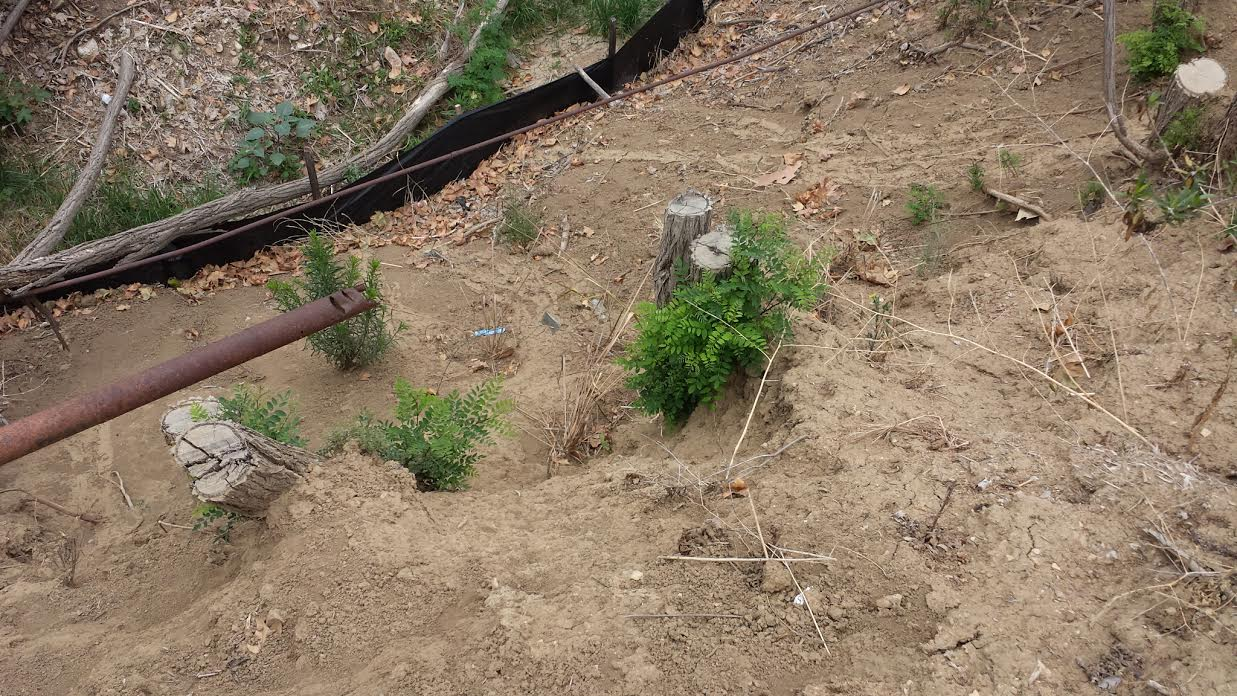 Modified Roots
Haustorial roots: roots of a ______ plant that absorb water and nutrients from host plant
Mistletoe 
Dodder  (Witches hair)
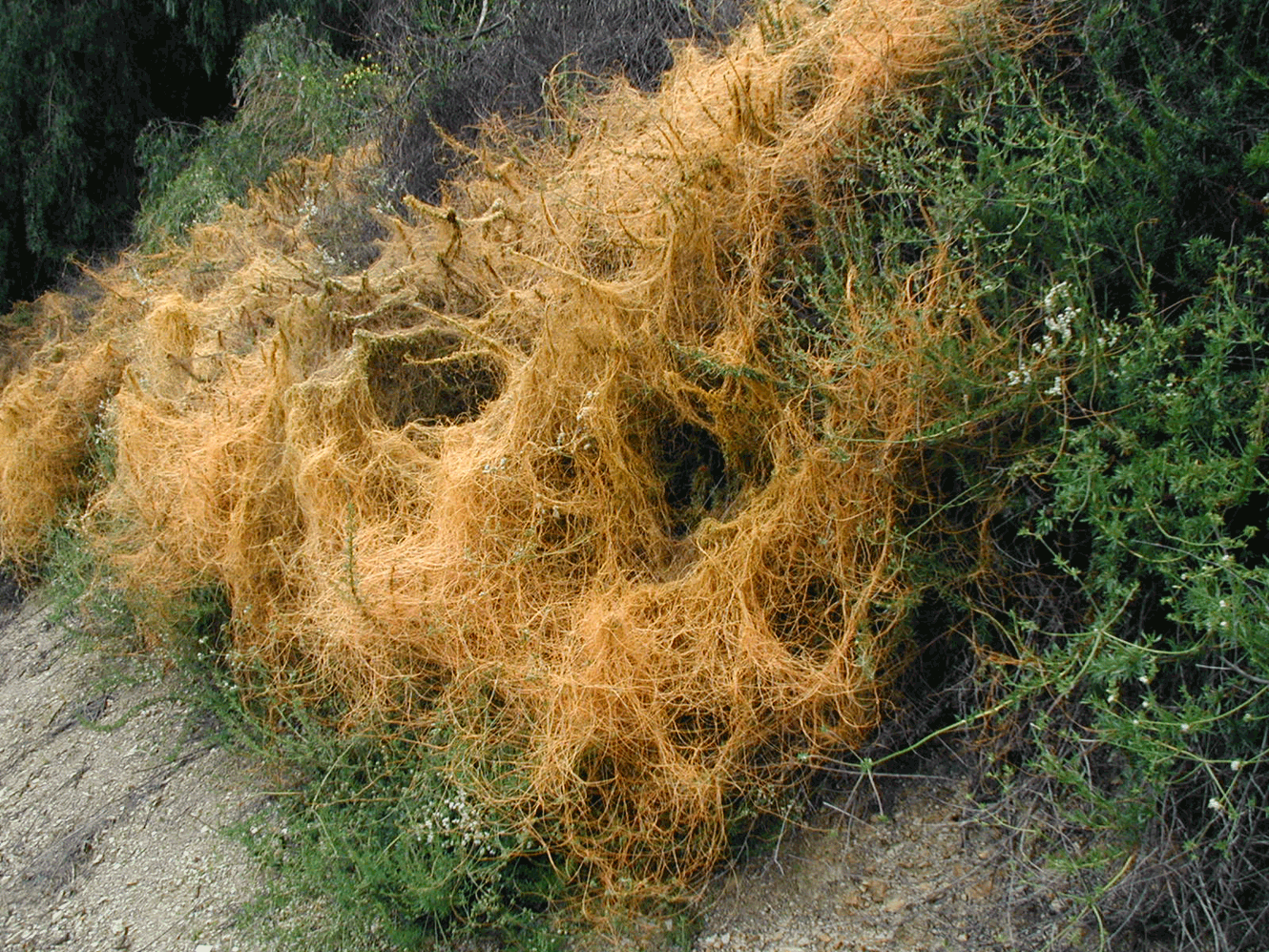 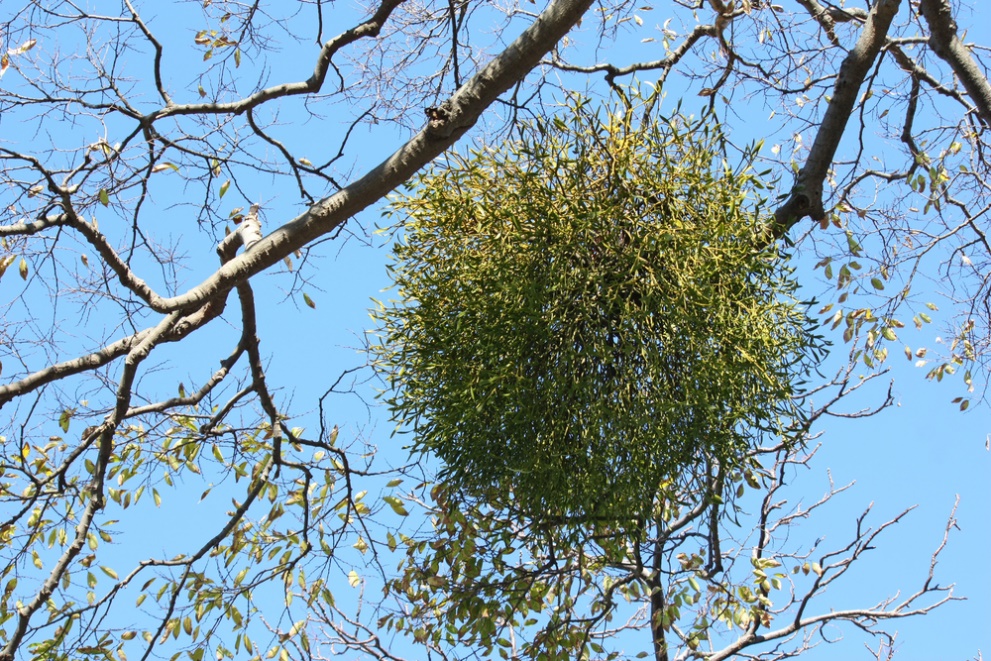 Check Your Understanding
True or False: Xylem cells are dead at maturity

True or False: Root hairs develop from the meristematic cells of the pericycle

True or False: The procambium is a meristematic tissue that produces secondary xylem and phloem, which adds girth to the plant.
Check Your Understanding
Which of the following cells have rigid secondary cell walls and act as support cells?  
		
			a. Collenchyma cells
			b. Sclerenchyma cells
			c. Parenchyma cells
			d. Periderm cells
Check Your Understanding
Which of the following cells lack a nucleus and ribosomes?

			a. Companion cells
			b. Sieve-tube elements
			c. Tracheids
			d. Vessel elements
The Shoot System
Protoderm - gives rise to the epidermis

Procambium - gives rise to the stele
Vascular bundles of xylem and phloem
Eudicots - found in ring
Pith
Monocots - scattered throughout

Ground Meristem
Cortex
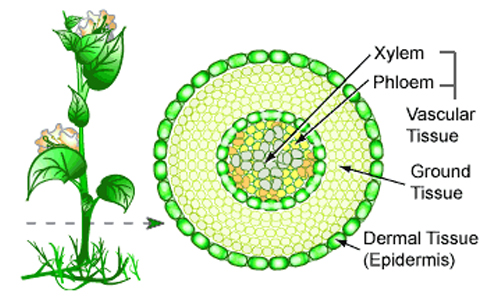 Shoot Growth
______ bud: growing shoot tip
Leaf primordia: developing leaves

________ bud: embryonic stem at base of petiole that contains meristematic cells
Develop into branches, thorns or flowers
Hormone controlled
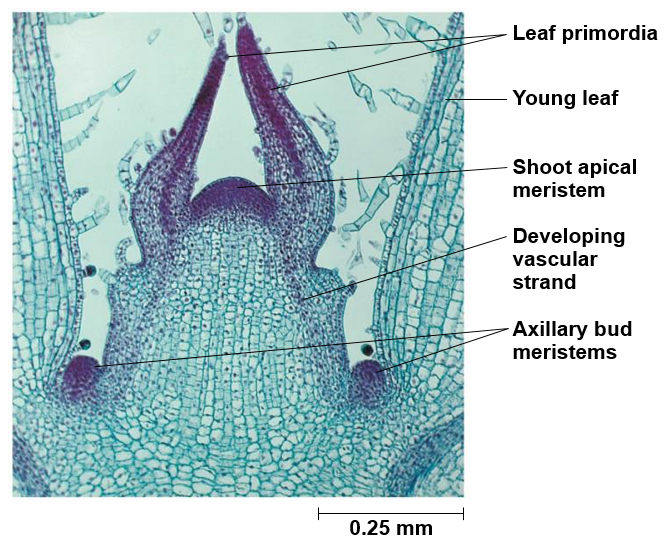 Vascular Bundles
Region of concentrated vascular tissue
Phloem (outside)
Sieve-tube members
Companion cells

Xylem (inside)
Vessel elements
Tracheids
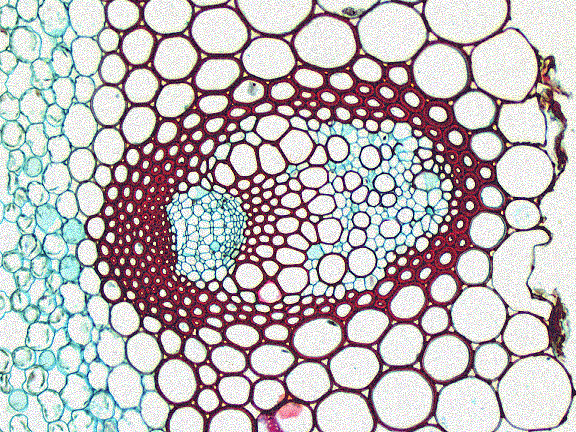 Phloem
Companion cells
Sieve-tube elements
Vessel elements
Xylem
Tracheids
Monocot and Eudicot Stems
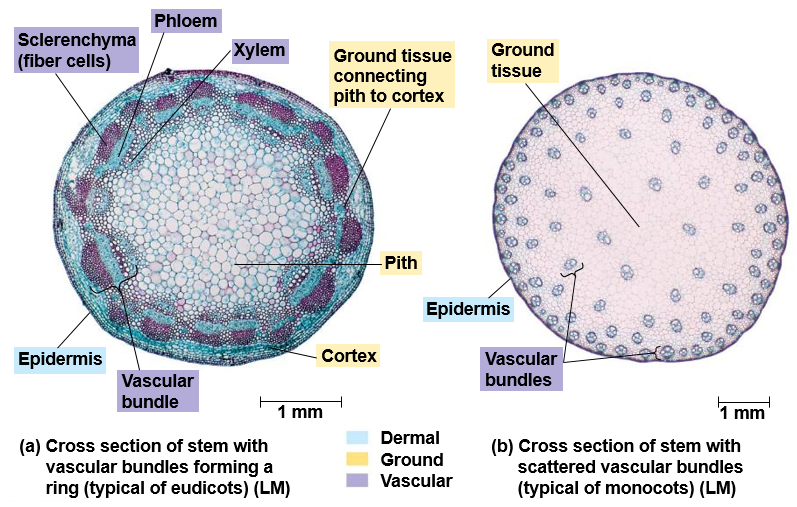 Monocot (Inside to Outside)
Ground Tissue
Vascular Bundles
Xylem
Phloem
Fibers
Cortex
Epidermis
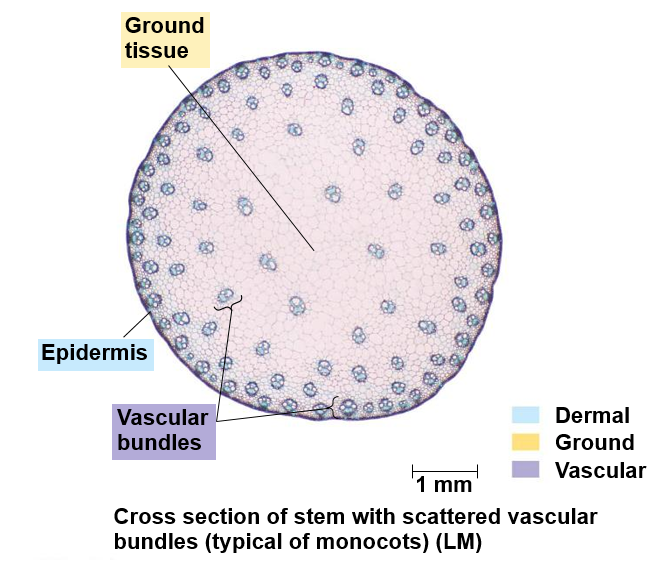 Eudicot (Inside to Outside)
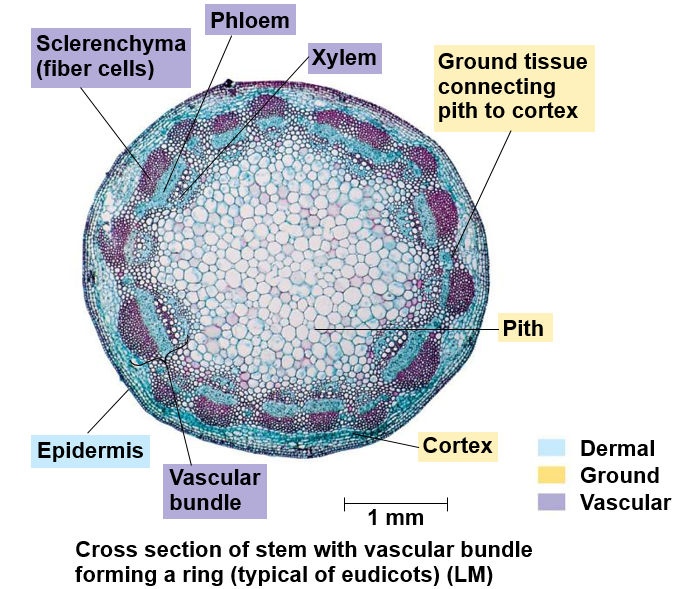 Pith
Vascular Bundles
Xylem
Phloem
Fibers
Cortex
Epidermis
Secondary Growth in Stems
Increase in thickness by the lateral meristems.
Primarily Gymnosperms and Eudicots

Vascular cambium: produces secondary xylem and phloem

Cork cambium: replaces epidermis with tough periderm
Cork 
Phelloderm
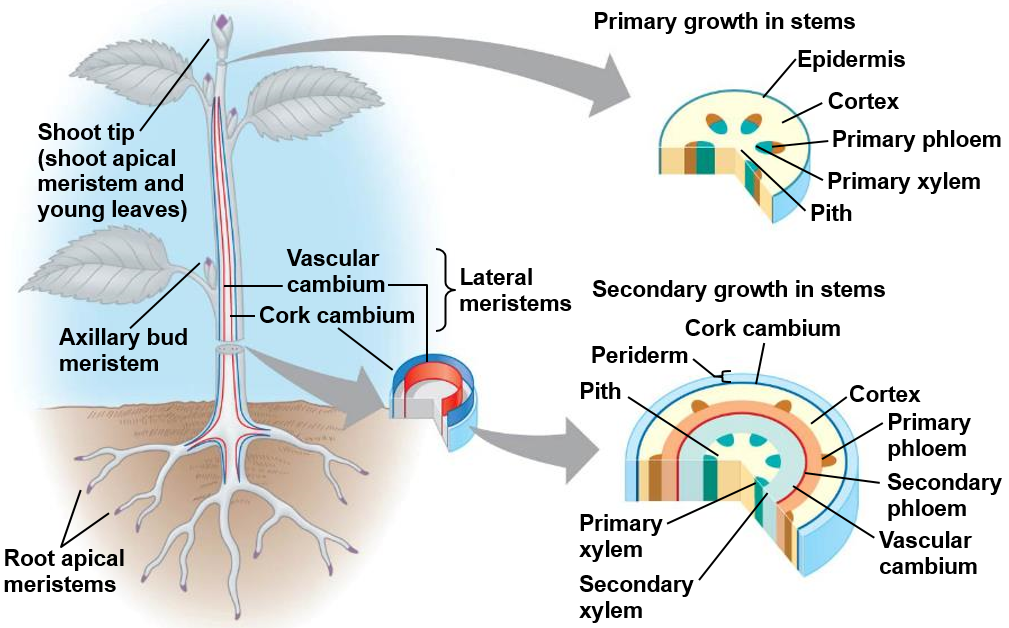 Secondary Growth in Stems
1.
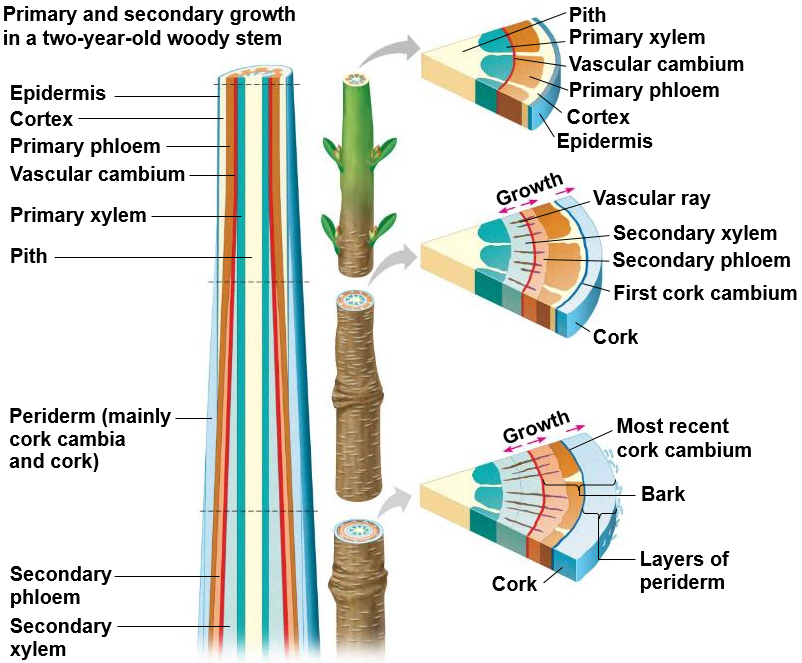 Primary growth is completed and the vascular cambium has been formed

Vascular cambium forms secondary xylem (inside) and secondary phloem (outside).  Cork cambium produces cork cells to replace ___________ _______________.

During second year of lateral growth cork cambium re-forms deeper in cortex. Cork cambium and cork form layer of _______.
2.
3.
Sequence of Secondary Growth
Vascular cambium cells divide, increasing diameter of root or stem

Cambial initial cells [C] can divide to form another cambial cell and a xylem [X] or phloem cell [P]
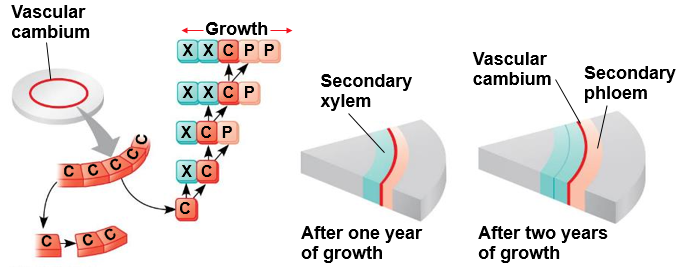 Modified Stems
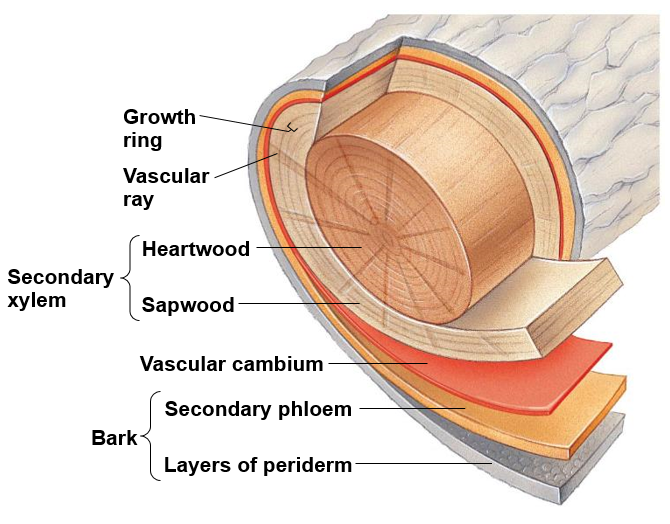 Heartwood: older secondary xylem cells that no longer transport water of minerals

Sapwood: newer secondary xylem that transports water and minerals (sap)
Dendrochronology
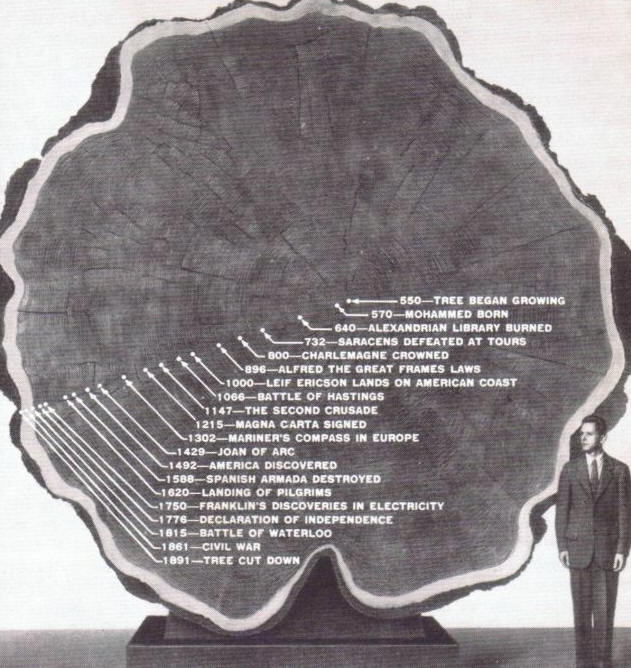 [Speaker Notes: Dendrochronology = tree ring dating using growth rings]
Secondary Growth of Stem (Inside to Outside)
Pith
Primary Xylem
Secondary Xylem (wood)
Vascular Cambium
Secondary Phloem
Primary Phloem
Cortex
Phelloderm
Cork Cambium
Cork
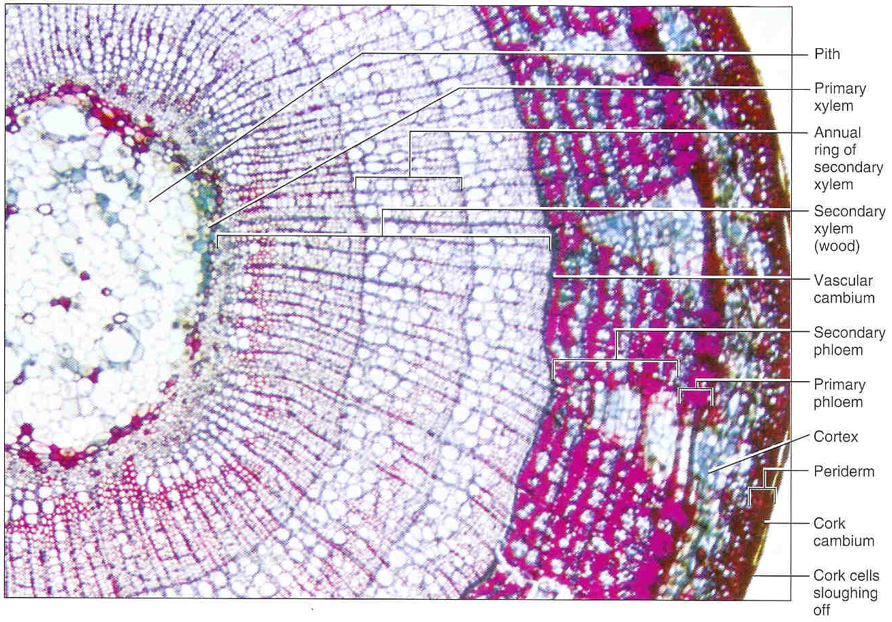 Modified Stems
Stolons: horizontal shoots that grow along the surface
______ reproduction trough plantlets
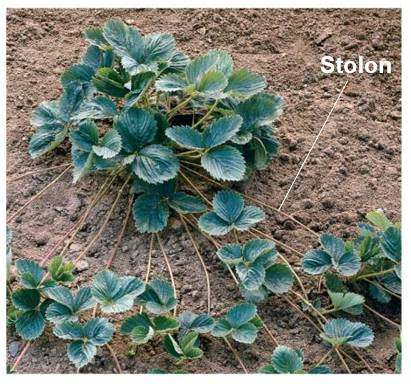 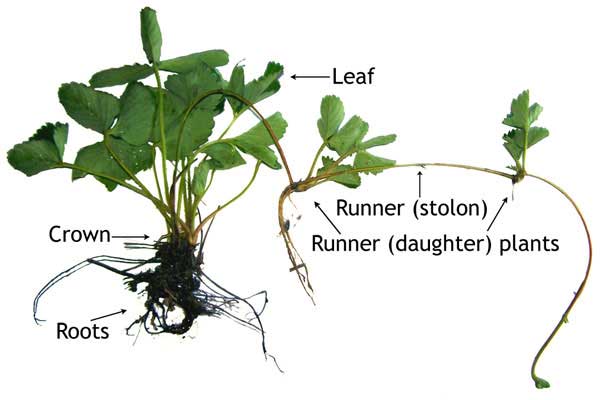 Modified Stems
_________: horizontal shoot that grows just below the surface
Vertical shoots arise from axillary buds
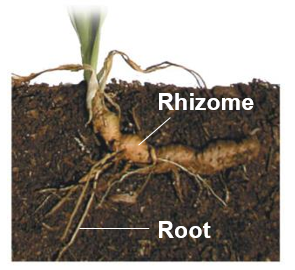 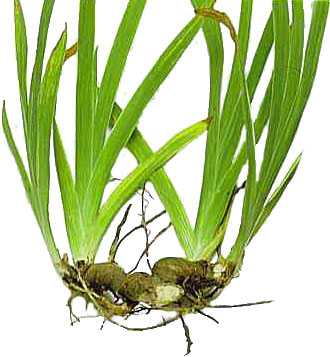 Modified Stems
Tubers: enlarged ends of rhizomes or stolons that are specialized in _________
Potatoes
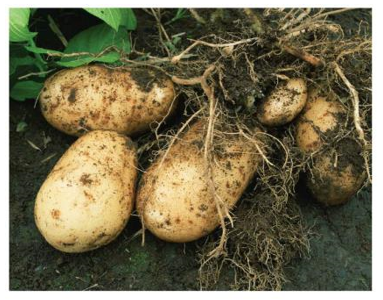 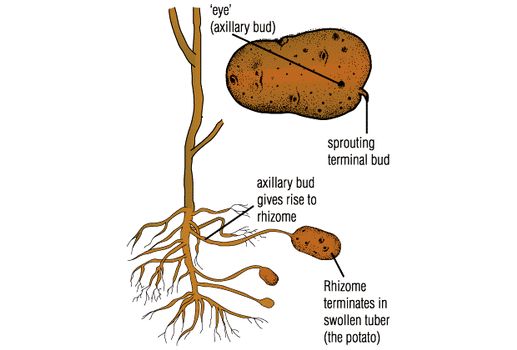 Modified Stems
Cladophylls: flattened leaf-like stem
____________
Cactus
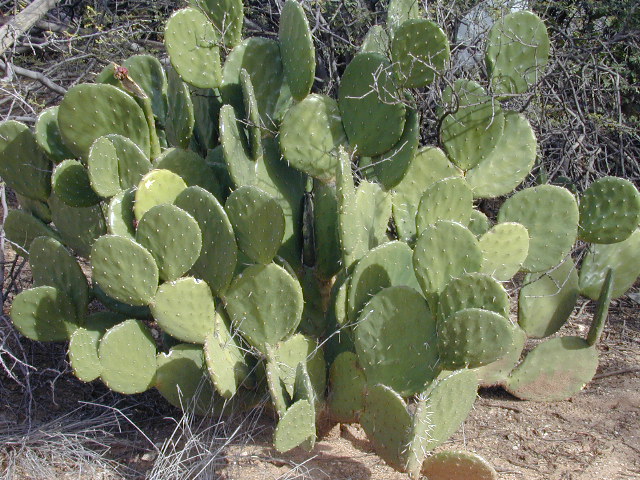 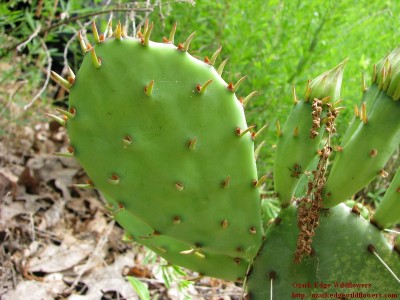 Types of Leaves
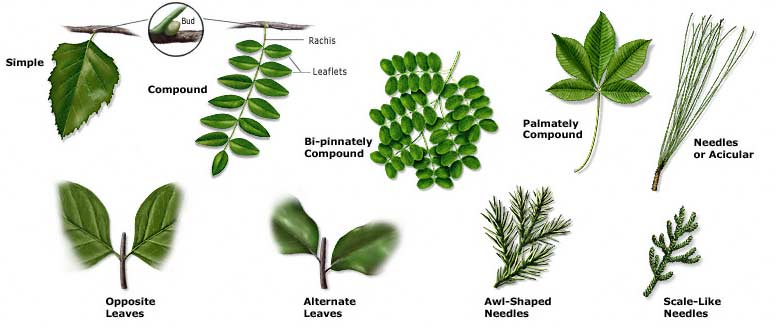 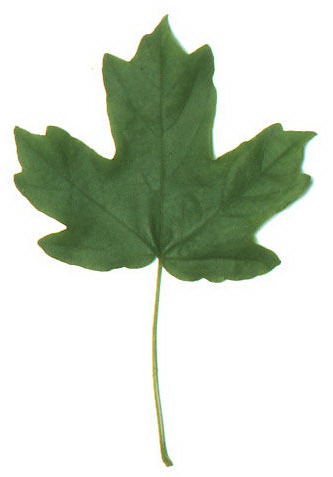 Palmate
[Speaker Notes: Axillary bud: can form a lateral branch, thorn or flower.]
Tissue Systems in a Leaf
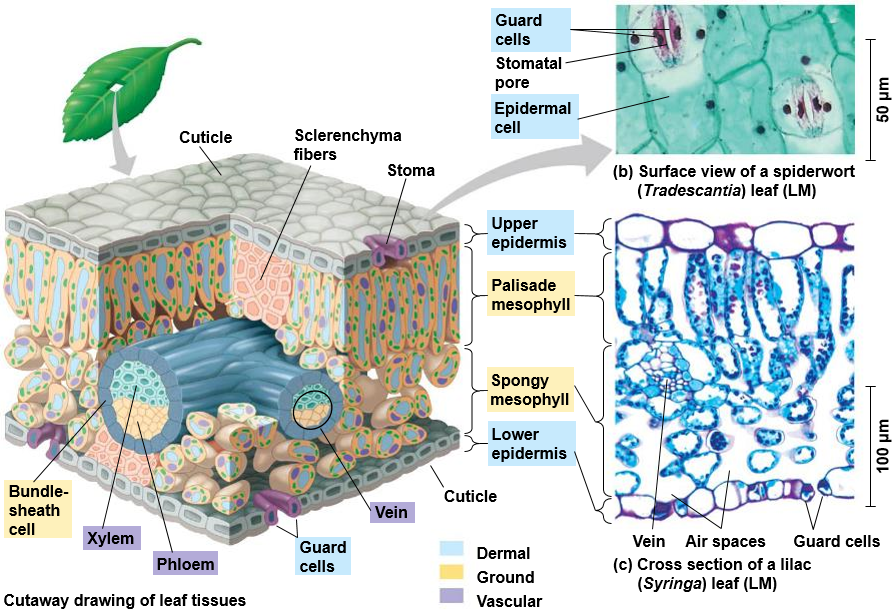 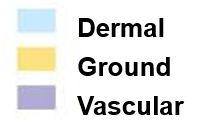 Leaf Structure
Epidermis
Stomata - openings on underside of leaf
Guard Cells - surround stomata
________ - waxy coating excreted by epidermis

Mesophyll - middle of leaf 
Palisade layer - photosynthesis
Spongy layer - gas exchange
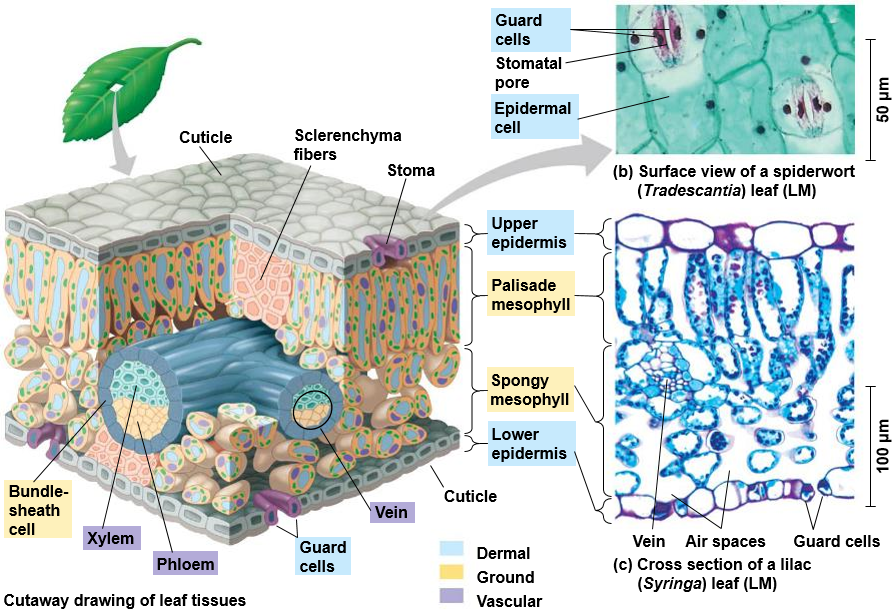 [Speaker Notes: Mesophyll: paraenchyma cells specialized for photosynthesis

Leaf veins bring vascular tissue into the leaf where photosynthesis takes place. 
Bundle sheath cells regulate transport between mesophyll cells and vascular tissue]
Modified Leaves
Needles: long thin leaves often in clusters
Reduced __________
Reduced water loss
_______ stomata
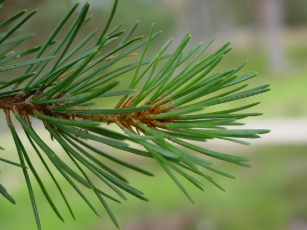 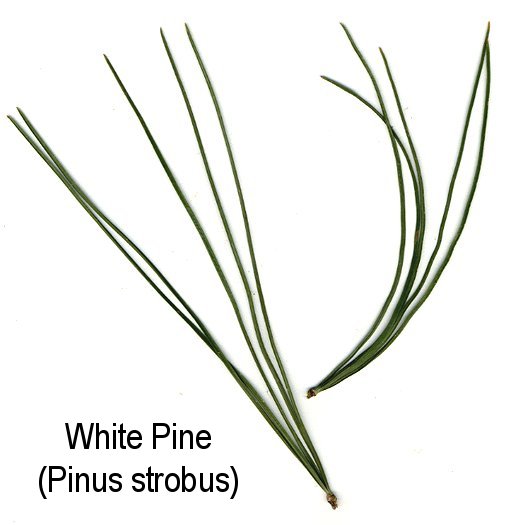 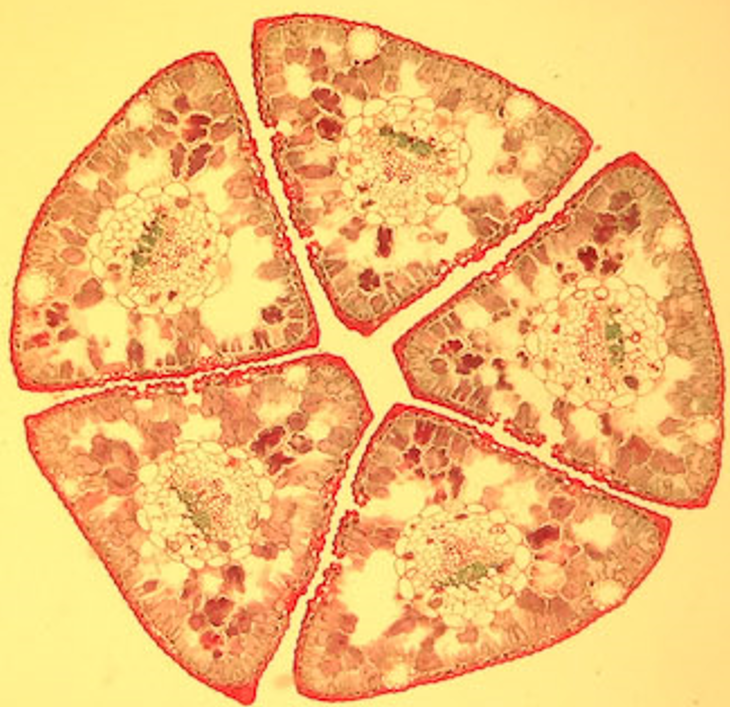 Modified Leaves
________: long, thin leaves that cling to other plants or structures
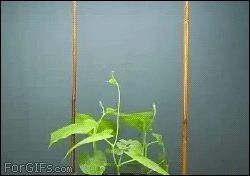 Modified Leaves
Spines: ______________ structures modified for protection against herbivory
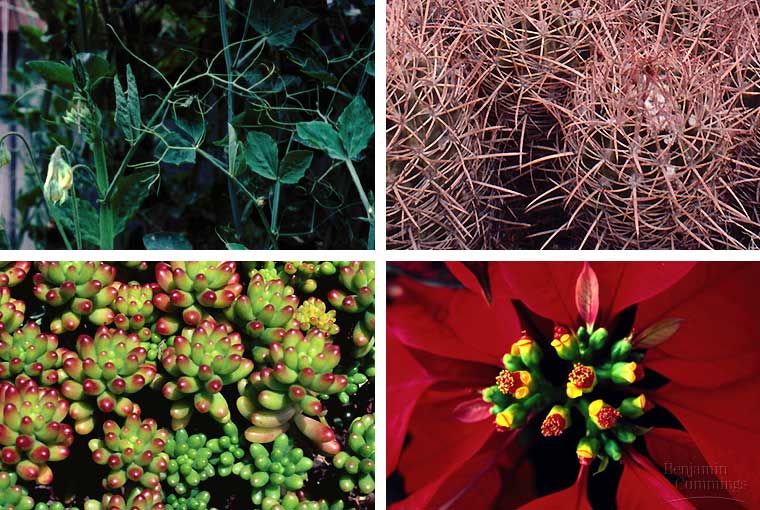 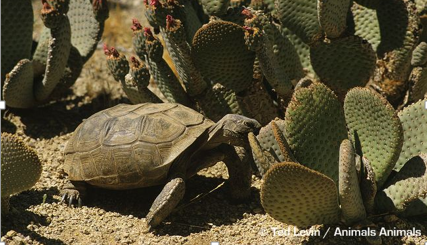 Modified Leaves
Storage leaves: fleshy leaves atop a short stem that act as food storage 
____
Onions
Garlic
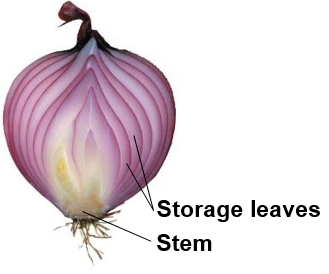 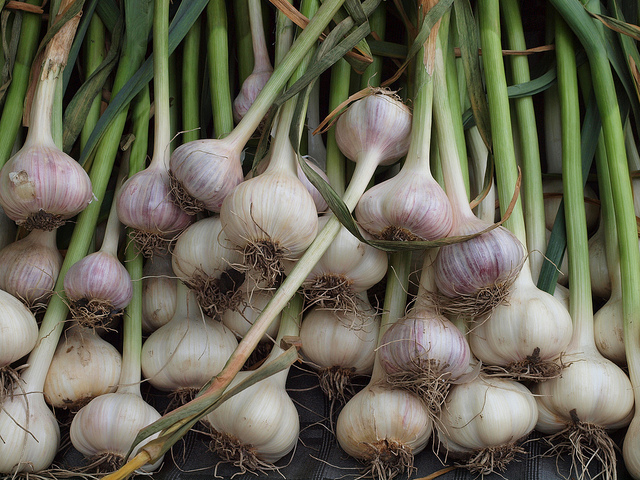 Modified Leaves
Succulent leaves: thick leaves modified for ___________
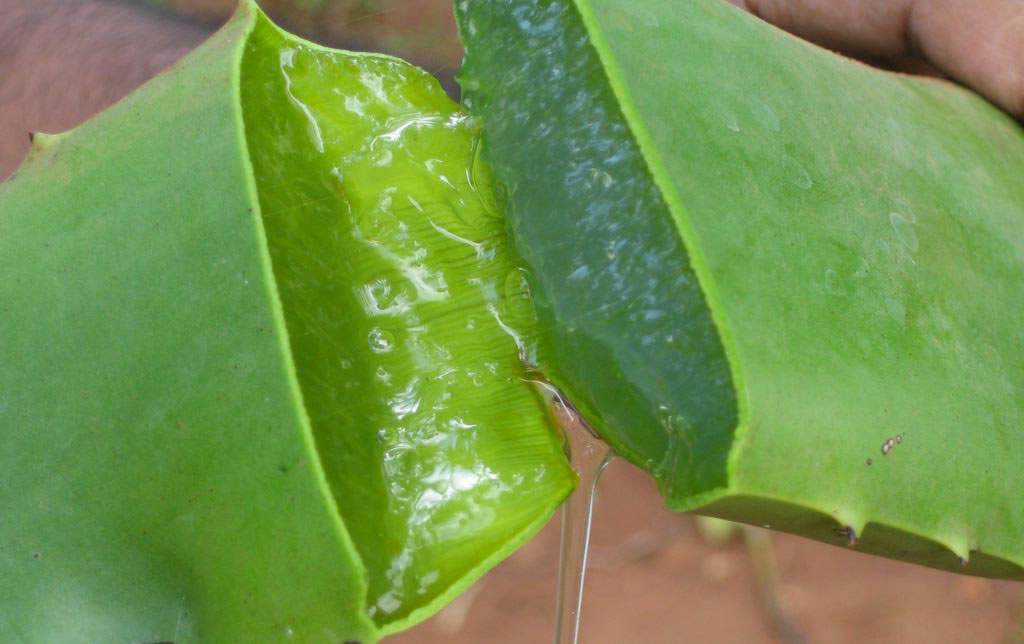 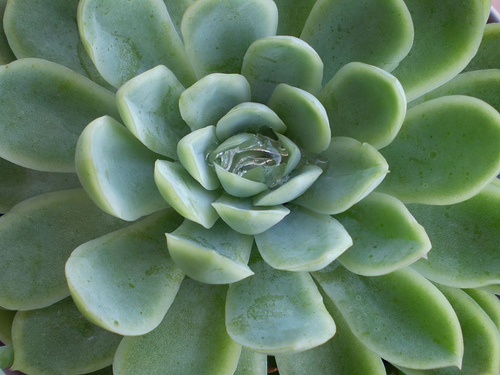 Check Your Understanding
True or False: Heartwood is comprised of dead cells that no longer transport water or minerals. 

True or False: The vascular bundles are arranged in a ring within a eudicot stem

True or False: Secondary xylem grow on the outside of the vascular cambium and secondary phloem grows on the inside of the vascular cambium
Check Your Understanding
Which of the following stem types are involved in the asexual reproduction of the plant?  
	
				a. Stolons
				b. Cladophylls
				c. Rhizomes
				d. Tubers
Check Your Understanding
Describe the process of secondary growth in stems.